HWK
Homework 9 (May 23)
Presentation for next class (5/23 )
魏帅帅
Describe different type of eggs and postulate why they are different (adaptive values)
王静
Describe different type of Embryonic development and give examples
瞿真
Explain the process of smoltification
徐寅
Sex determination is very complex, summarize different ways of sex determination in fishes and give examples
Ichthyology
Shanghai Ocean University
May 17, 2017
Lesson 9Reproduction
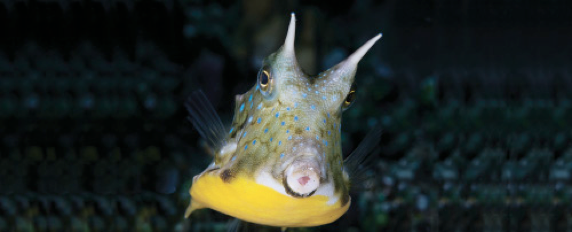 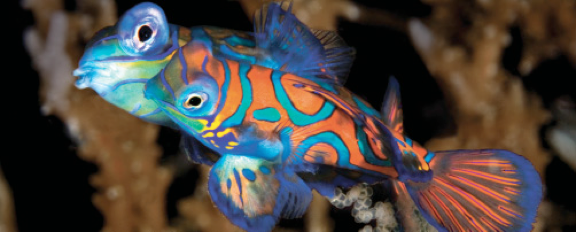 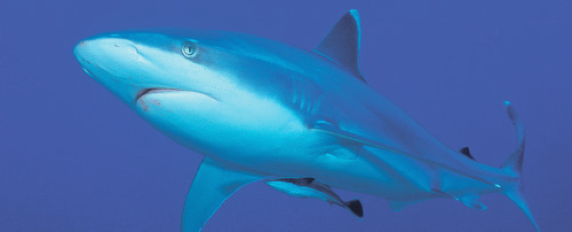 Reproduction: many strategies to reach the same goal
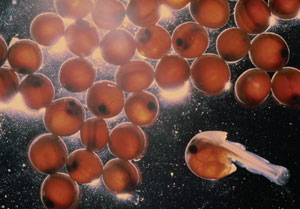 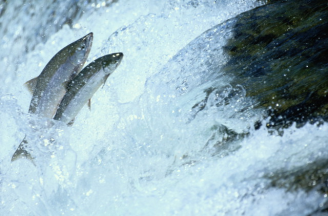 Chapter 21
[Speaker Notes: The variation in reproductive strategies among fishes – particularly bony fishes – is truly amazing.]
“The success of any fish species ultimately is determined by the ability of it’s members to reproduce successfully in a fluctuating environment.”                                                             
                                     - Moyle and Cech
[Speaker Notes: Here is a direct quote from your book, and it is very true.  Successful reproduction is the cornerstone of a species’ longterm persistence.  In terms of their surrounding environment, think of the extremes that fishes have to face.  As I mentioned earlier, fishes inhabit virtually every type of water body on the planet that has (or has recently had) some type of connection to the broad water mosaic that covers the earth.]
Reproductive patterns
Reproductive success is the ultimate determinant of adaptations. Factors that characterize the breeding systems of fishes include 
frequency of mating
number of partners
gender role of individuals.
Semelparity vs. iteroparity
Semelparous
spawning one time and dying
semelparous fishes are diadromous or include at least one major migratory phase in their life cycle.
most salmon of the genus Oncorhynchus, anadromous
Anguillid (freshwater) eels, catadromous
Variation within species, American Shad (Alosa sapidissima) are semelparous in southern locations (30–33°N), largely iteroparous at northern latitudes

Iteroparous
spawning more than once during their lives
e.g., sharks, lungfishes, sturgeons, gars, tarpons, minnows, codfishes, seabasses
Semelparity vs. iteroparity
Models based on non-linear trade-offs
Bet-hedging models
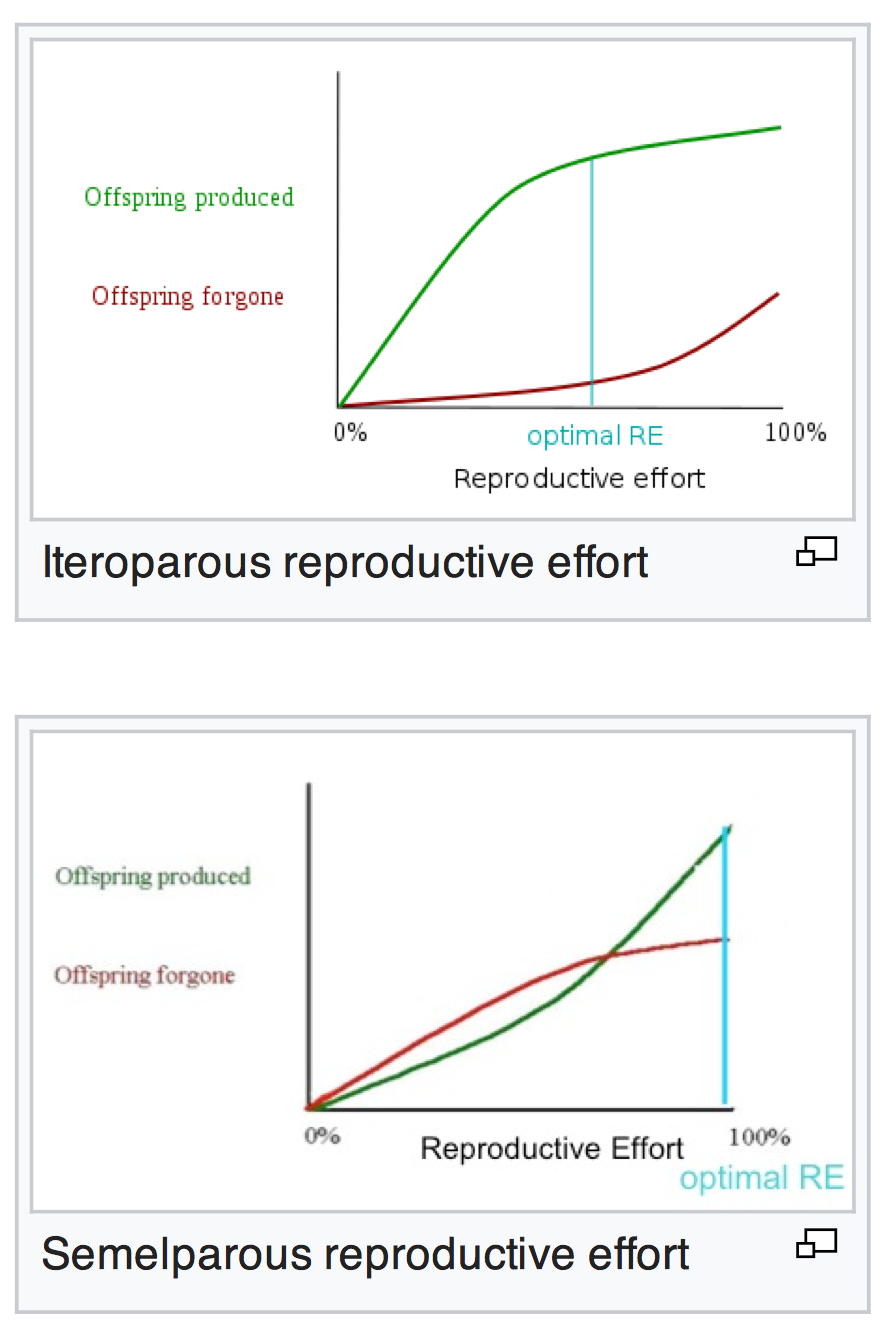 Iteroparity is a hedge against unpredictable juvenile survivorship (avoiding putting all one's eggs in one basket)
Semelparity vs. iteroparity
It has been shown that semelparous species have higher expected adult mortality, making it more economical to put all reproductive effort into the first (and therefore final) reproductive episode.
Semelparity can be a characteristic of r strategists, and iteroparity a characteristic of K strategists.
Bioenergetics – some terms
* Reproductive effort – energy investment
* Age of onset of reproduction
* Fecundity - # of gametes produced
* Survivorship - # of individuals that reach the next year of life 
* Frequency of reproduction
Semelparity vs Iteroparity
(Spawn once vs Many times)
[Speaker Notes: A few quick notes on bioenergetics…]
Bioenergetic balances / tradeoffs
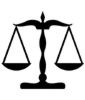 Reproductive effort
Frequency of reproduction
[Speaker Notes: Every species is directed toward some sort of optimum balance via natural selection, both in terms of reproductive effort vs frequency, and…]
Bioenergetic balances / tradeoffs
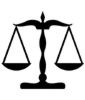 Fecundity
Survivorship
[Speaker Notes: Fecundity vs survivorship.  Is it best to produce huge numbers of gametes, but not invest in parental care, or is it better to produce fewer offspring but provide care and protection for them.  There is no ‘cut and dry’ answer, but rather a continuum.]
R-selected  vs.  K-selected?
杨颖仪 
Compare R-selected vs. K-selected reproduction strategy, give some examples.
R-selected  vs.  K-selected?
Rapid growth
Early maturation
Short gestation
High fecundity
No parental care
Slow growth
Delayed maturation
Long gestation
Low fecundity
Parental care
[Speaker Notes: This is a fundamental ecological concept.  We call it “R-K” selection.  Note the characteristics of each.]
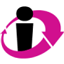 Based on the information given in this lecture, which of the following fishes might best be classified as r-selected?
Western mosquitofish
Sturgeon
Pipefish
Anchovy
Based on the information given in this lecture, which of the following fishes might best be classified as r-selected?
Western mosquitofish
Sturgeon
Pipefish
Anchovy
But… r/k selection is a continuum and most organisms fall somewhere in the middle!
Number of partners
The three most common categories are
Promiscuous
no obvious mate choice occurs, where both males and females spawn with multiple partners
Polygamous
only one sex has multiple partners, takes multiple forms
Monogamous
fish live in pairs that stay together and mate, bonytongues, catfishes, snakeheads, blennies, gobies, surgeonfishes, and pufferfishes
Polygamous
Evolutionarily, these systems are purported to have an increased chance of passing on “good genes” from individuals that compete for the ability to mate with multiple partners. 
This mating system can occur with one male and many females (see polygyny) or one female and multiple males (see polyandry)
Gender
Gender roles in fishes are labile. Although most fishes remain one functional sex throughout their adult lives, sex reversal in either direction is fairly common. 
Strong influences on the occurrence, timing, and direction of sex reversal include the social environment, in terms of the number of members of each sex, their relative positions in dominance hierarchies, and the relative reproductive contributions of the sexes at different sizes. 
All-female species of parthenogenetic livebearers use sperm from donor males to activate cell division in eggs, but the male’s genes do not contribute to future generations.
葛婉仪
Introduce the phenomenon of sex change in fishes, give examples and explain how did it evolved.
Sex reversal
In perhaps 34 families belonging to 10 orders, 
including moray eels (Anguilliformes), loaches (Cypriniformes), lightfishes (Stomiiformes), killifishes (Atheriniformes), swamp eels (Synbranchiformes), flatheads (Scorpaeniformes), boxfishes (Tetraodontiformes), 
and at least 24 perciform families
including snooks, seabasses, tilefishes, emperors, rovers, porgies, threadfins, angelfishes, bandfishes, damselfishes, wrasses, parrotfishes, and gobies)
Sex reversal
simultaneous hermaphrodites
capable ofreleasing viable eggs or sperm during the same spawning
sequential hermaphrodites
functioning as males during one life phase, and as females during another.
protandrous fishes，develop first as males and then later change to females,
protogynous fishes mature first as females and then	later become males.
Panther grouper (Cromileptes altivelis)
Sex reversal
The questions are “why change sex?” and “when to change?” 
Answers lie primarily in the ecologies of individual species, greatly influenced by the relative reproductive success of males versus females at different sizes.
Parthenogenetic
Parthenogenesis is a natural form of asexual reproduction in which growth and development of embryos occur without fertilization.
Gynogenesis is closely related phenomena in which a sperm triggers the development of the egg cell into an embryo but makes no genetic contribution to the embryo.
Parthenogenetic / Gynogenesis
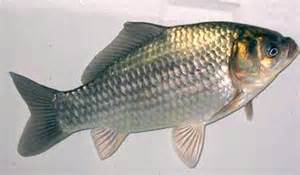 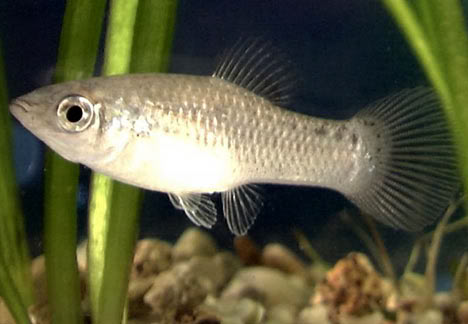 Fang zheng Caucian carp
（Carassius auratus gibelio）
方正银鲫
Amazon molly (Poecilia formosa)
亚马逊帆鱼
Reproductive anatomy
Differences between the sexes
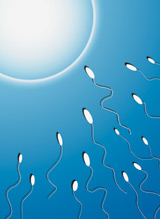 Internal
Ovaries:  30-70% of body mass
Differences between sexes
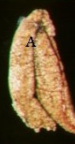 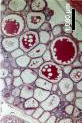 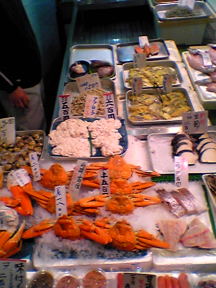 Testes:  <12% of body mass (usually)
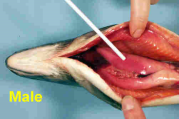 [Speaker Notes: Let’s begin with reproductive anatomy.  Sexual dimorphism is a term that you should know.  It means that there are physical differences between the sexes.  Of course, this is true of their internal reproductive anatomy.  As with any other vertebrate, the sex glands are the ovaries in females and testes in males.  We discussed energy investments during the lesson on feeding and nutrition.  Females of some species invest an amazing quantity of energy into producing eggs.  Indeed, at the outset of the spawning season (spawning definition = release or deposition of eggs by fishes, but most people think of the term as the collective acts in fish reproduction), the ovaries can make up as much as 70% of the total body mass in the females of some species!  Males, on the other hand, do not invest as much in the testes as they make up as the maximum relative size (to the best of my knowledge) is 12% of the total body mass.  Why such a difference?  Think of the gametes; that is, sperm and egg cells.  Egg cells contain not only the female’s DNA, but all of the other machinery necessary for growth once fertilization occurs.  Sperm cells, on the other hand, are simply a small capsule of the male’s DNA with an “engine” to get them to their destination.  The difference in size is profound.  So…females invest a lot in gamete production while males invest some in gamete production, but also a lot of energy in attracting mates, defending territories, etc.]
Sexual dimorphism – modified fins
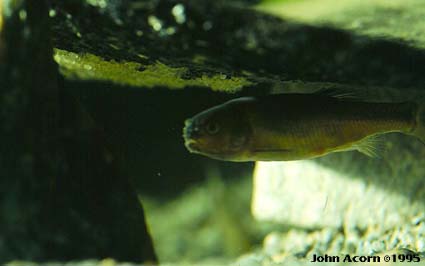 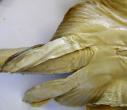 Pelvic claspers
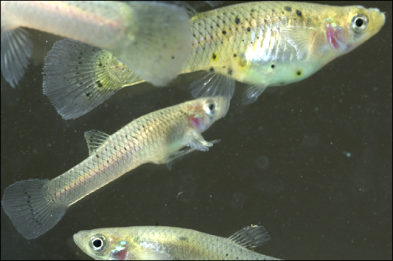 Differences between sexes
Gonopodium
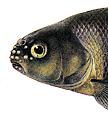 Breeding tubercles
[Speaker Notes: I used the term “sexual dimorphism” on the last slide.  Usually, this refers to external physical differences between the sexes.  In some fishes, males and females are difficult to tell apart, but in others, the differences are profound.  Some males have fins that are modified into copulatory organs; that is, to guide the sperm into the reproductive tract of females.  This allows for internal fertilization, which is not all that common in the fish world.  One large group that uses is internal fertilization are the sharks, rays, and skates (cartilagenous fishes).  In this group, pelvic claspers are present in males.  In poeciliids (family Poeciliidae – guppies, swordfish, etc.), males have a modified anal fin, the gonopodium, that performs the same funciton.

There may also be other significant differences in secondary sexual characters.  The males of some fishes develop knobby breeding tubercles on their head, and perhaps on many other areas of the body.  These perform various functions.  In fathead minnows, males use this to scrape away the undersurface of a rock to prepare for deposition of eggs by the female.  Here is a fathead male guarding a clutch of eggs (see eggs on undersurface of rock above the male).]
陈丽君 
Describe three major differences between the sexes in fish, and give examples.
Sexually selected traits
Truly random mating is rare; some choice of mates is the norm.
Sexually selected traits are those that result from intrasexual competition and from the breeding preferences of the opposite sex. 
Anatomical differences between sexes are called sexual dimorphisms, and include differences in body size, shape, color, dentition, or ornamentation. 
In most fishes, the male is the “dimorphic” sex (except that females are generally larger). Many fishes develop breeding tubercles or contact organs, again primarily in the males. 
A major cost of dimorphisms is that the dimorphic sex is more conspicuous to predators.
Sexual dimorphism – color
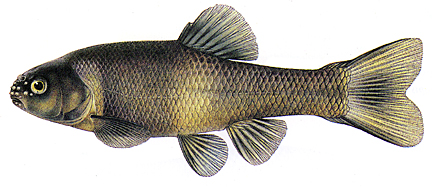 ♂
Differences between sexes
Fathead minnow
(Pimephales promelas)
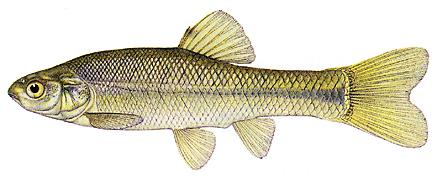 ♀
Sexual dichromatism
[Speaker Notes: There may also be profound color differences.]
…and size!
male (6 mm)
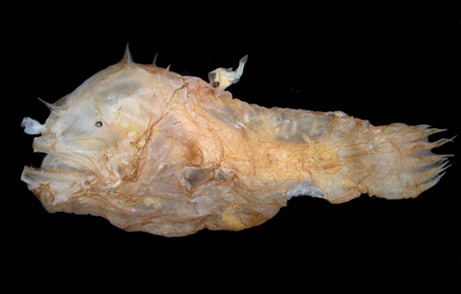 Differences between sexes
Female deep sea anglerfish
[Speaker Notes: …and size differences!  In fact, males in some anglerfishes become physically attached ‘parasites’ that live on the females.  They are simply a little ‘sperm vessel’ that the female carries around.  What’s the reason for this?  Well, the odds of a male and female anglerfish actually encountering one another in the vast expanses of the deep ocean are pretty low.  This strategy ensures that they will stay together and increases the likelihood of successful reproduction!]
冯路路
Describe different types of parental care.
Breeding behavior / spawning habits
Incredible variety!!!
Generally classified in 3 major categories
Nonguarders Guarders Bearers
[Speaker Notes: There are a great many variations in spawning modes.  We can generally place them in three categories.]
Nonguarders – no protection of embryos / fry once spawning is complete
Open-substrate spawners – no active concealment of embryos
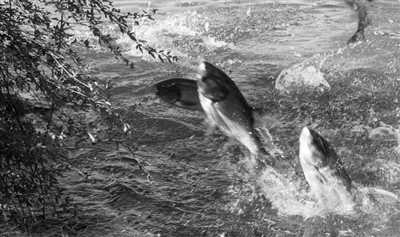 Pelagic
Hypophthalmichthys molitrix （鲢鱼）
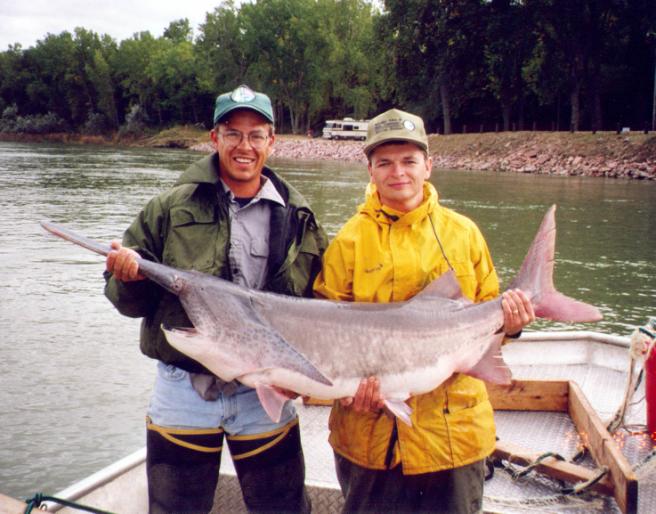 Nonguarders
Open-substrate 

Benthic spawners on silt/gravel
Paddlefish – Polyodon spathula, Gavins Point Dam, SD
Spawns on flooded silt-free gravel bars
Nonguarders
Brood hiders – conceal eggs/embryos
Benthic spawners
[Speaker Notes: Spawning occurs over open gravel substrate; spawning activity stirs eggs into substrate and then they are abandoned. (e.g., brook trout)]
Nonguarders
Brood hiders – conceal eggs/embryos
Beach spawners
[Speaker Notes: Smelt - introducted to Lake Michigan where they have become well-established.
Smelting VERY popular in spring when the run occurs, especially on the south shore of Lake Superior by Ashland.
Shallows near beaches “boil” with fish at night.]
The California Grunion (Leuresthes tenuis)
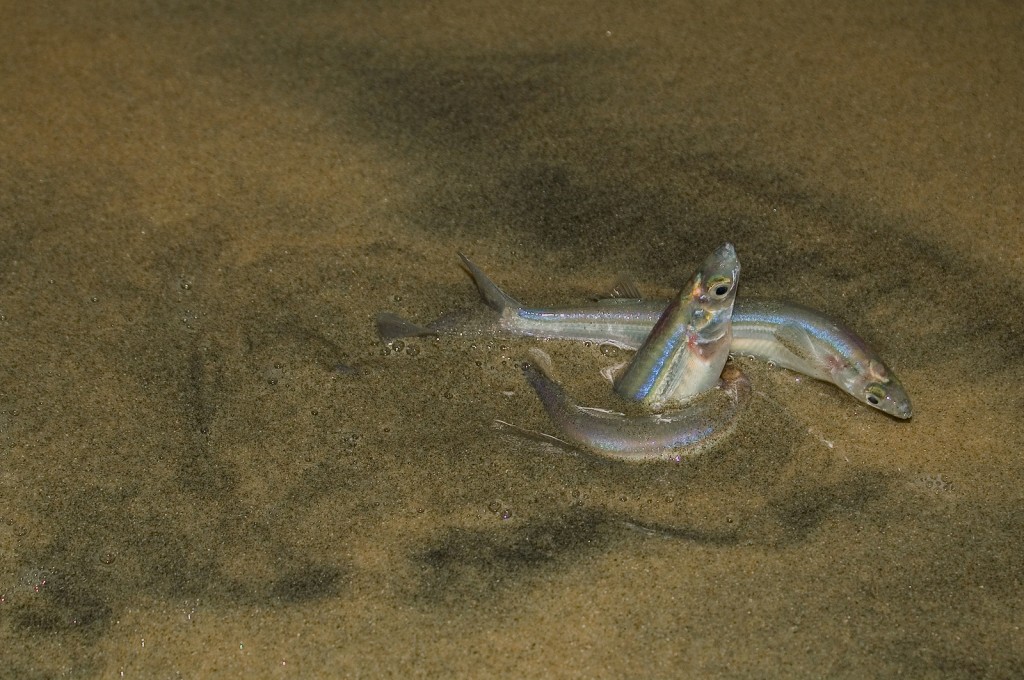 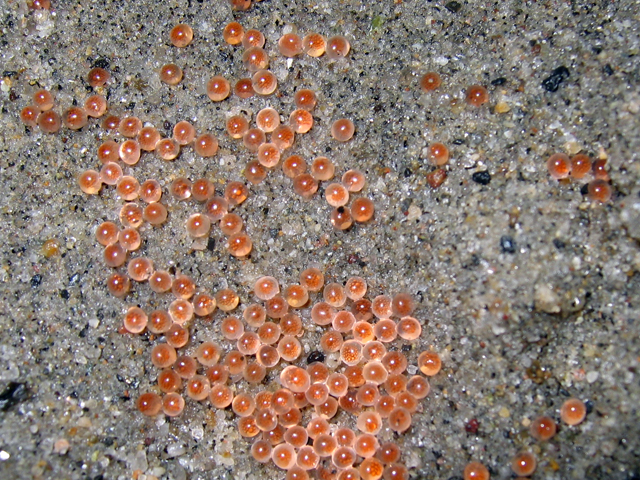 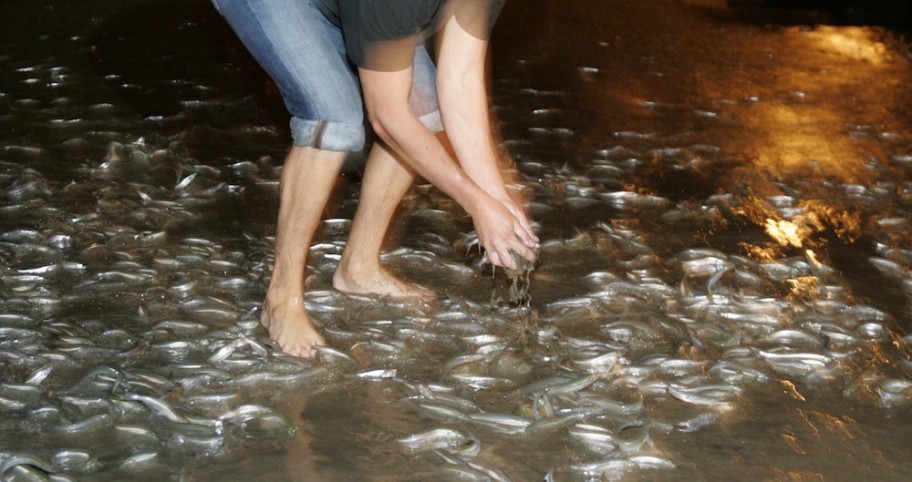 The grass puffer (Takifugu niphobles)星点东方鲀
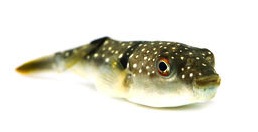 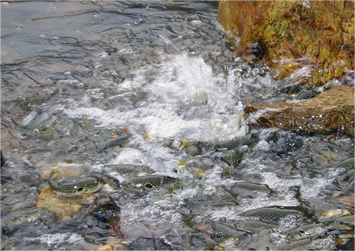 Guarders – exhibit at least some parental care for embryos/offspring
Substratum choosers

	Nest spawners
[Speaker Notes: Rock tenders
Plant tenders
Terrestrial tenders]
Guarders
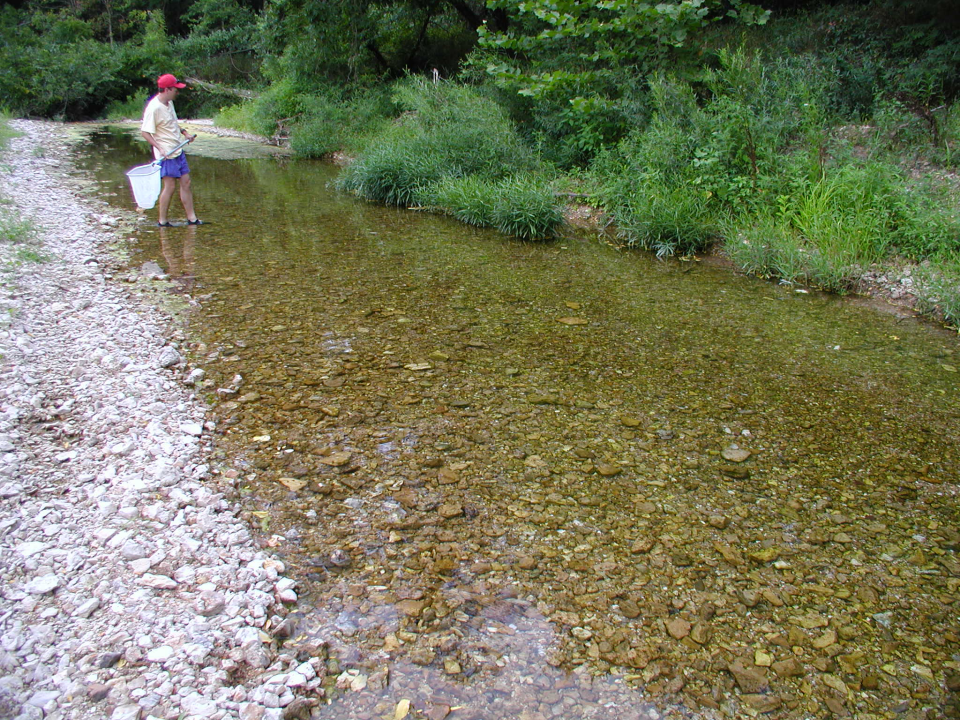 Saline Creek, Jefferson County
A substrate chooser…
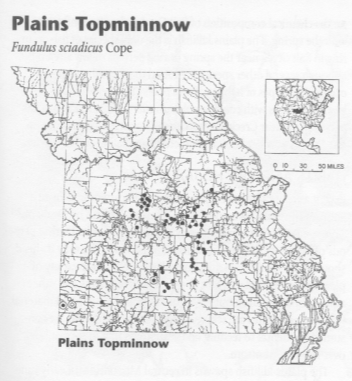 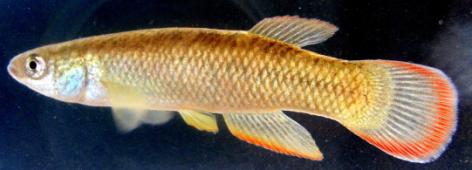 Orti & Bessert, 2005
Plains topminnow – Fundulus sciadicus
[Speaker Notes: The plains topminnow is a fish that I am doing genetic studies on.  It is a substrate chooser that guards a nesting area (but doesn’t construct a nest) in dense vegetation of the clear, cold streams where it occurs.]
Nest spawners
Many fishes spawn in nests that may be simple depressions in the bottom 
or more elaborate structures made of rocks or vegetation and constructed (usually) by the male, occasionally glued together with body secretions.
Guarders
[Speaker Notes: The most familiar example of a local fish that constructs nests are the Centrarchids (sunfishes and bass).
In most, males dig a shallow basin in the substrate, court the female, then guard the nest.]
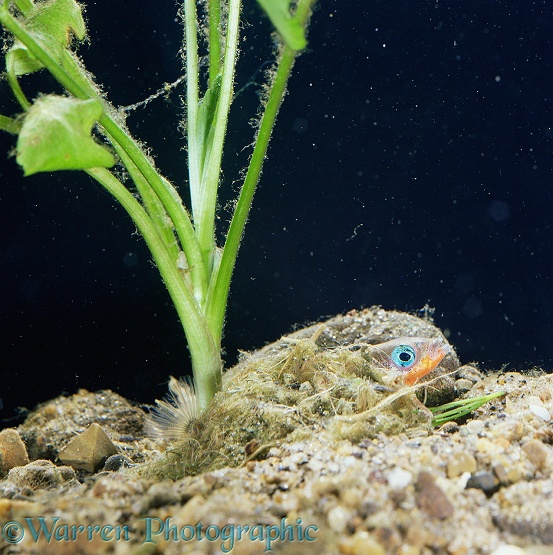 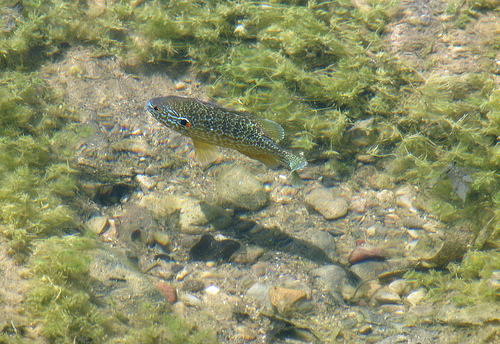 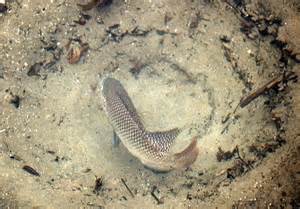 Sunfish
（太阳鱼）
Tilapia
（罗非鱼）
Stickleback
（刺鱼）
Sand / mud nesters
Plant material nesters
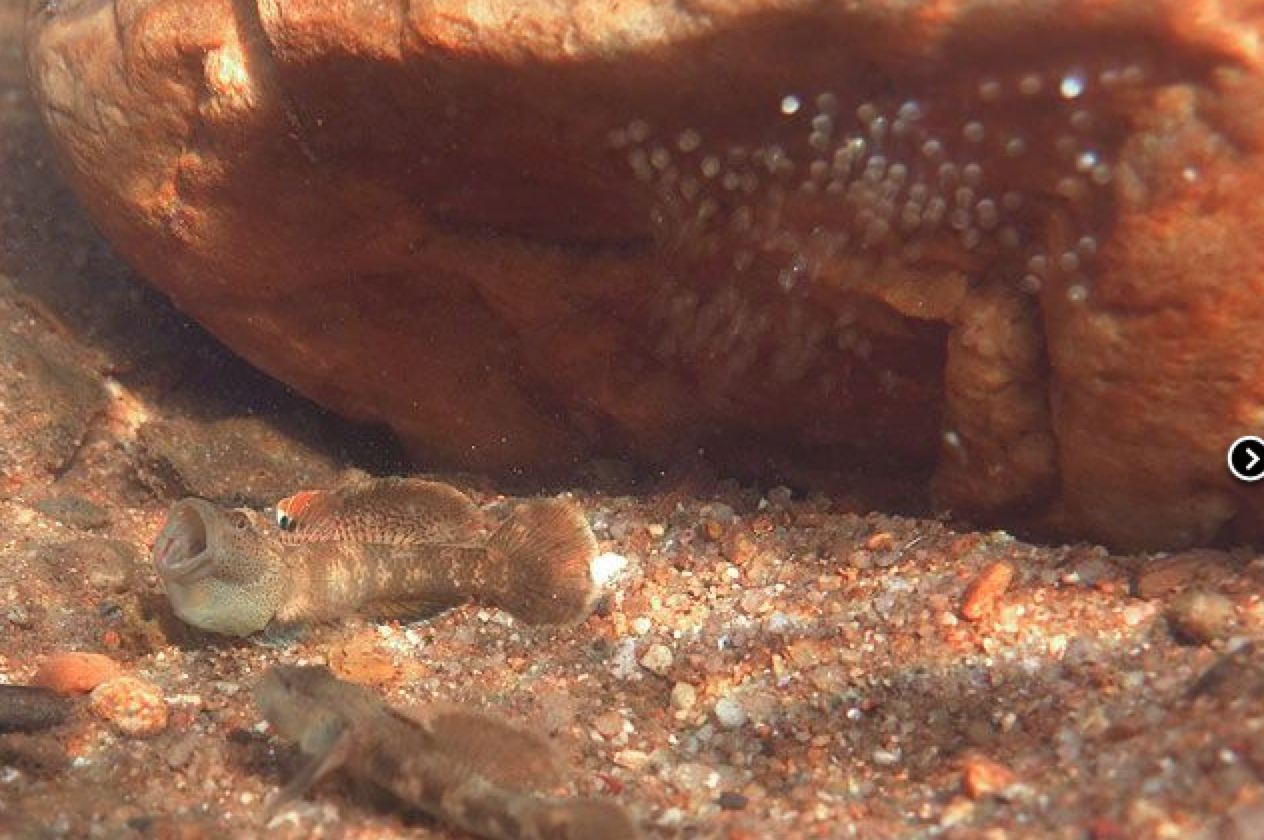 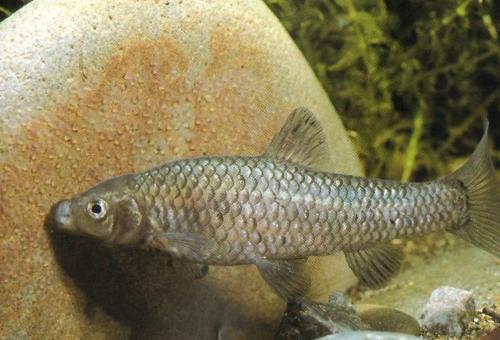 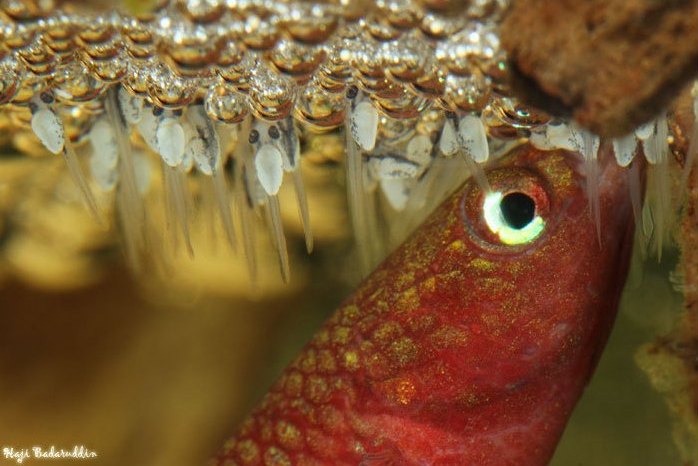 Beta fish
（斗鱼）
Rhinogobius chiengmaiensis
（吻虾虎）
Pseudorasbora parva 
（麦穗鱼）
Bubble nesters
Rock and gravel nesters
Puffer nest
Bearers – carry their embryos with them, either externally or internally
External bearers
Auxiliary brooders
	Mouth brooders
	Gill chamber brooders
Bearers
External bearers
Auxiliary brooders
	Mouth brooders
	Gill chamber brooders
Evolution of auxiliary brooding in Sygnathidae
Bearers
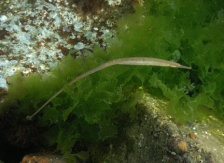 Pipefish
Skin brooders
Open-pouch
brooders
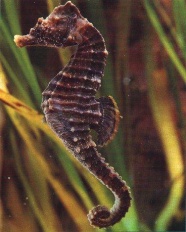 Closed-pouch
brooders
Seahorse
Bearers
External bearers
Auxiliary brooders
	Mouth brooders
	Gill chamber brooders
Some Cichlids
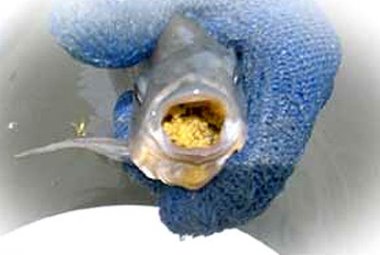 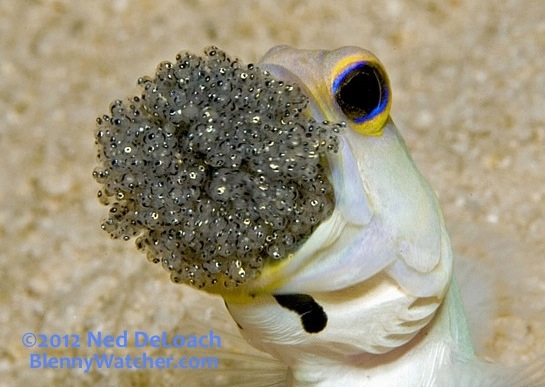 Tilapia (Oreochromis niloticus)
罗非鱼
Jawfish (Opistognathus aurifrons)
黄头后颌鱼
External bearers
Auxiliary brooders
	Mouth brooders
	Gill chamber brooders?
Bearers
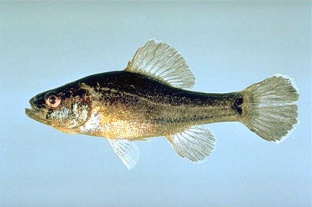 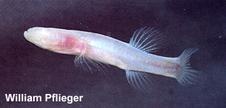 Cavefishes - Amblyopsidae
Pirate perch – 
Aphredoderus sayanus
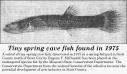 Hmmm…  MAYBE!
Internal bearers
Some killifish
Facultative internal bearers
	Obligate internal bearers
	Livebearers
Sharks and rays
Bearers
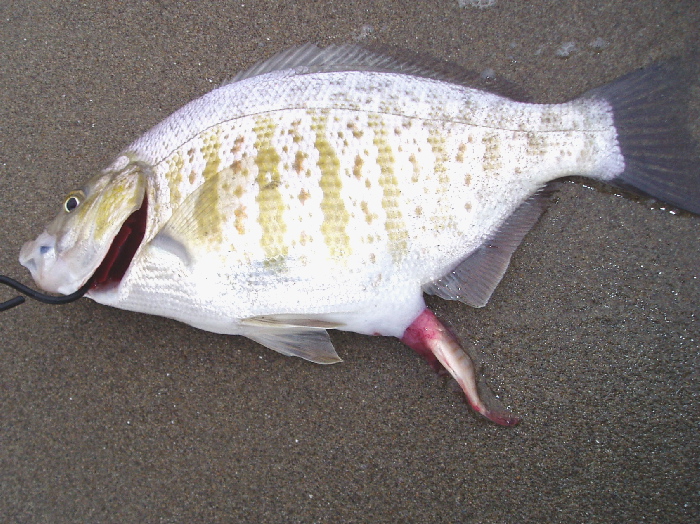 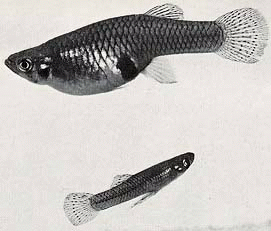 Western mosquitofish – 
Gambusia affinis
Surfperch - Amphistichus argenteus
[Speaker Notes: We don’t have any mosquitofish in Wisconsin, but I’ll show you some specimens from Nebraska.]
Guppy video
How would you classify this fish?!?
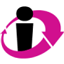 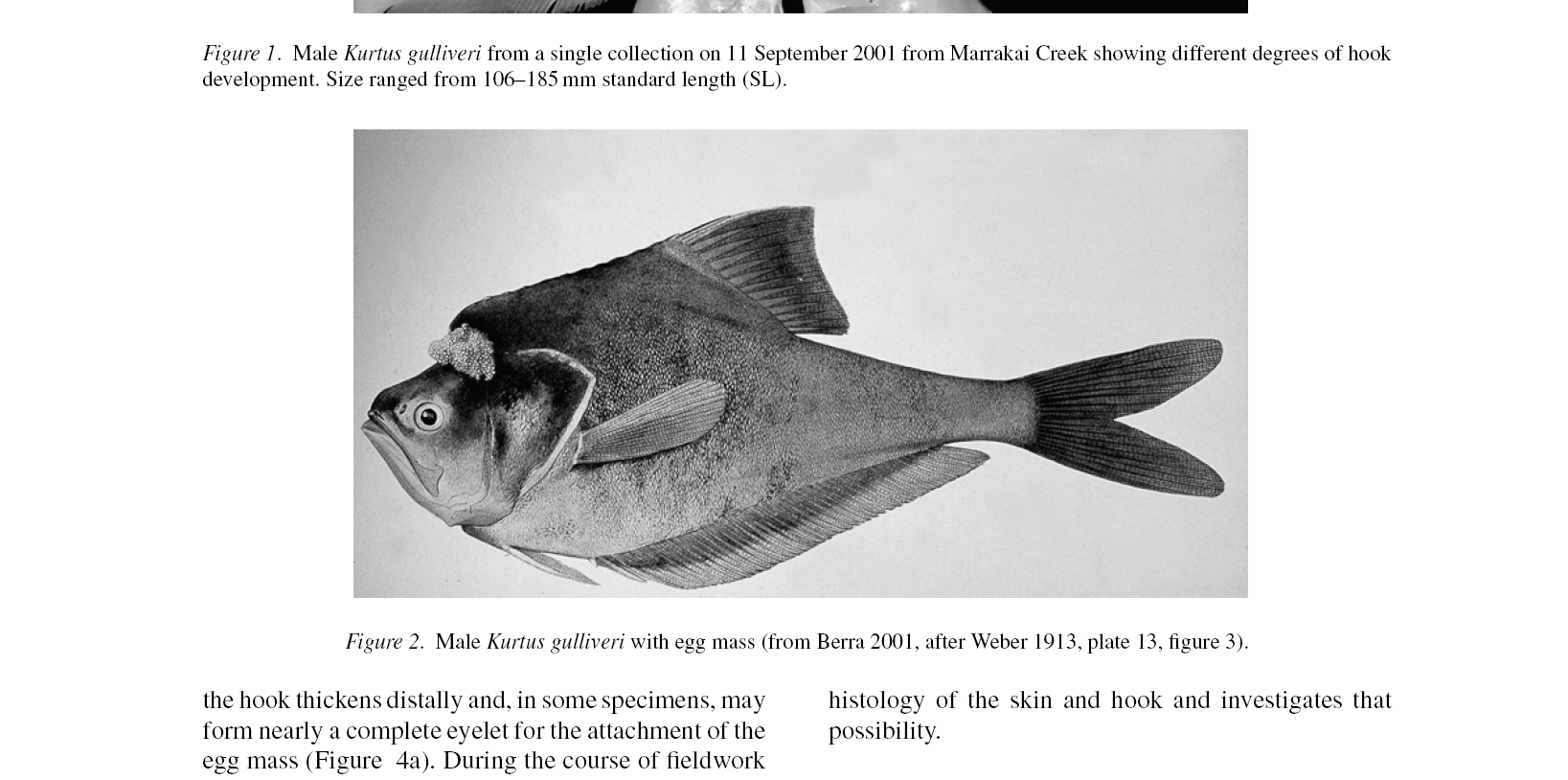 Non-guarder
B. Guarder
C. Bearer
D. I have no clue, but it looks pretty cool!
The enigmatic nurseryfish (Kurtus gulliveri)
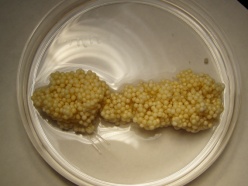 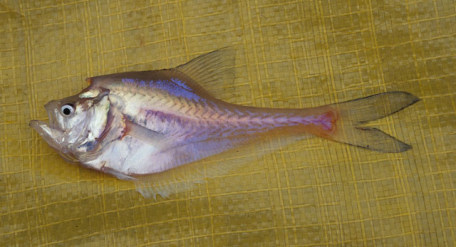 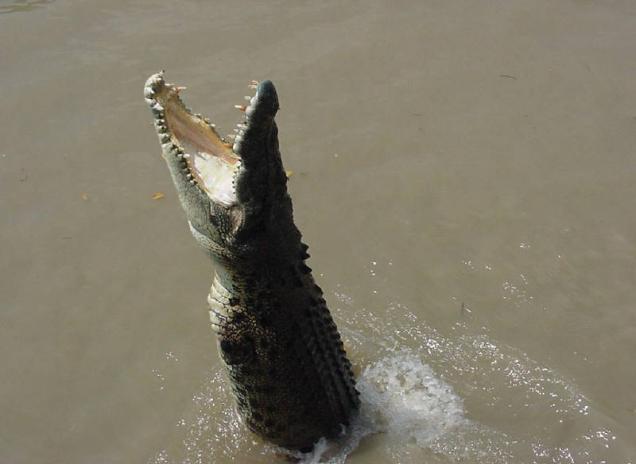 Bearer
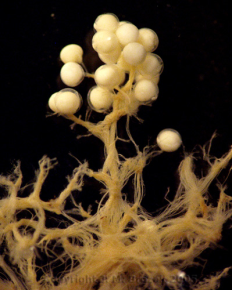 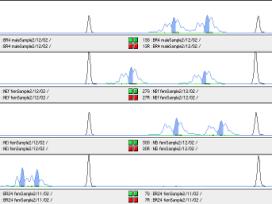 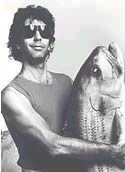 [Speaker Notes: The nurseryfish is actually a bearer.  Males develop a highly vascularized dorsal “hook” (on their forehead) on which they carry around fertilized egg masses!  I have done some genetic work on these.  They are difficult to study due to their co-occurrence with estuarine crocodiles in Australia.]
Environmental cues
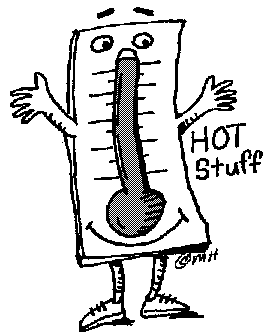 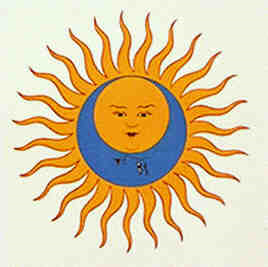 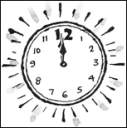 photoperiod
temperature
[Speaker Notes: So, what causes fish to go into spawning mode?  Well, there are a number of environmental cues that have  been correlated with spawning onset, but it’s not the same in all fishes.]
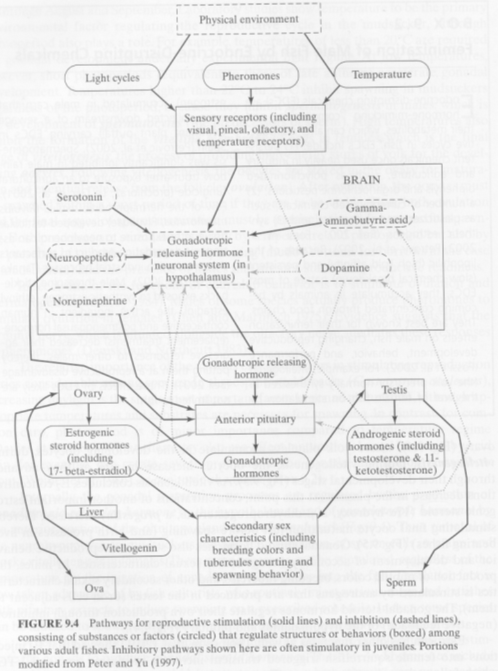 Photoperiod 
and temperature
are important, but
it’s more
complicated than
that…
[Speaker Notes: Photoperiod is important, but the whole process is pretty complex.  The amount of light may be one of many factors that causes some genes to turn on which start a hormone cascade in the body of the fish that pushes them into spawning mode.]
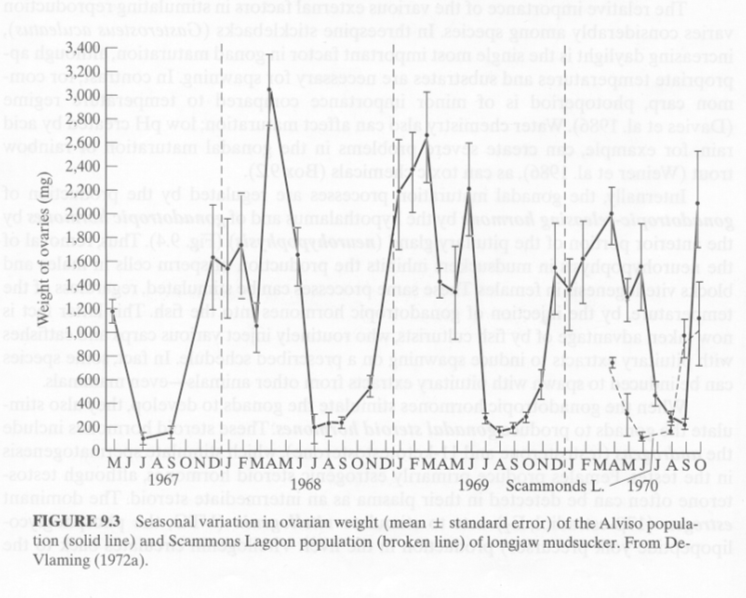 Insert GSI graph.
Gonadosomatic Index (GSI)
[Speaker Notes: One way of studying the timing of reproduction is to calculate a gonadosamatic index for a large number of specimens over several years.  In this way you can determine when gonad size is at its peak.  That, of course, is highly correlated with peak spawning activity.]
Timing of reproduction:
Less direct methods…
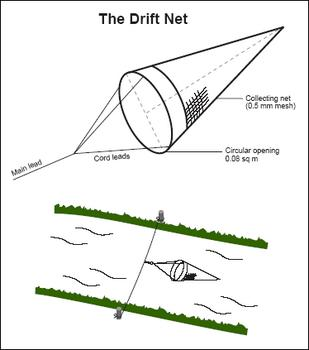 Picking drift!
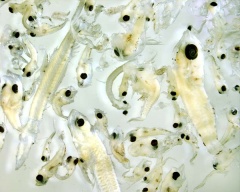 [Speaker Notes: Another less direct method for studying the timing of reproduction is to collect larval fish as they float (“drift”) downstream.]
Sampling fish lavae in Chippewa River, WI, 2015
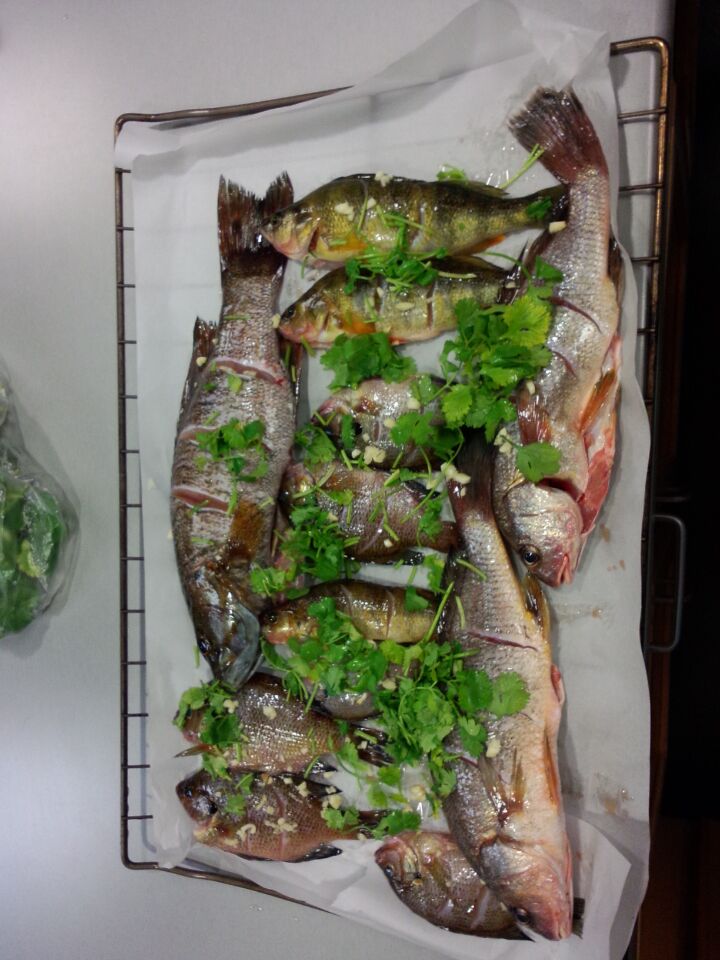 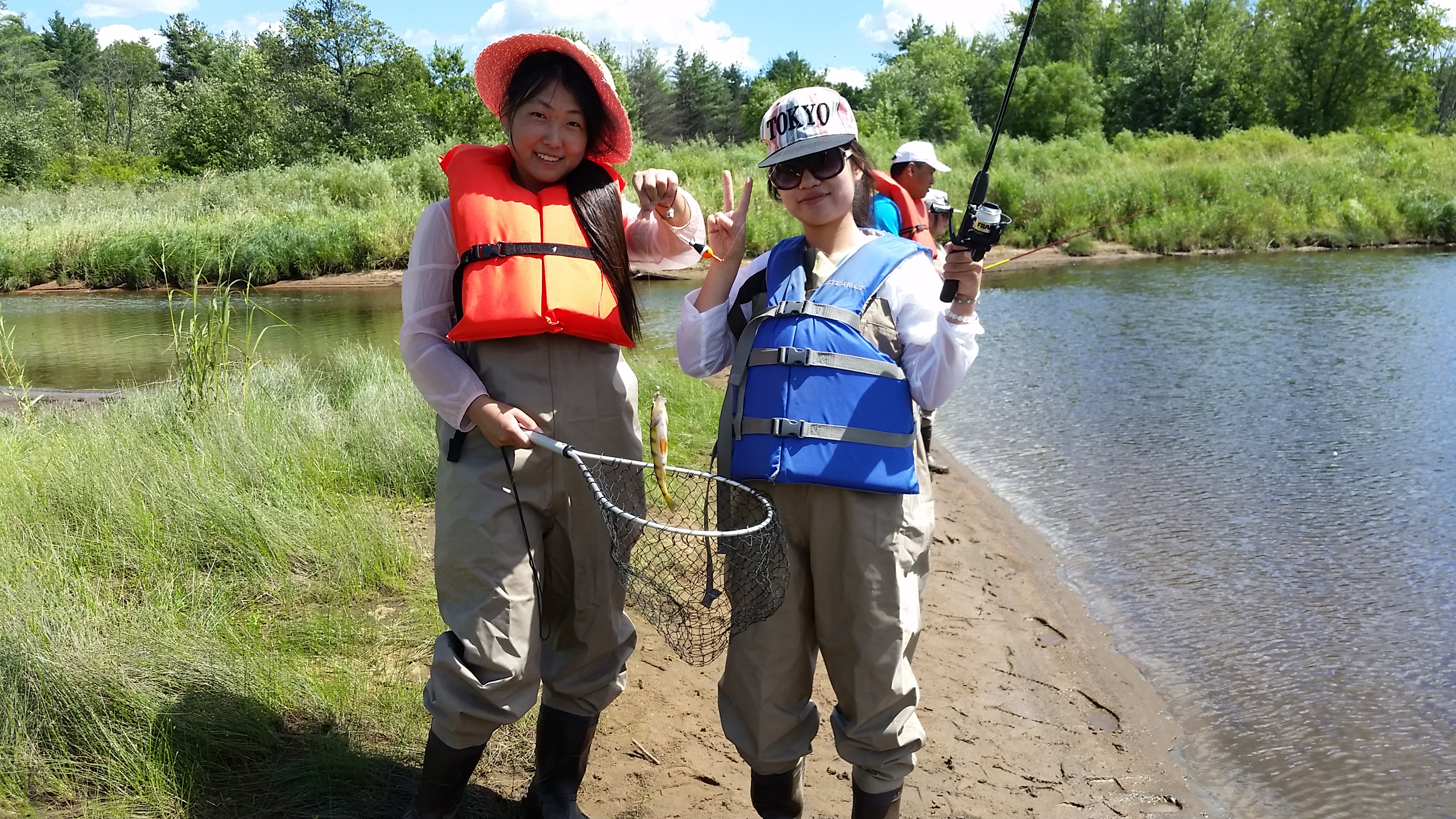 Alternative mating systemsand tactics
Not all members of a population use the same reproductive tactics. 
Sneaking is known from many species (salmons, sunfishes, wrasses, gobies) in which generally smaller males lurk on the edge of a spawning area and dash in rapidly while a territorial male is spawning. 
Whether such alternative tactics are genetically fixed in individuals or represent modifiable responses is unknown.
Other possibilities
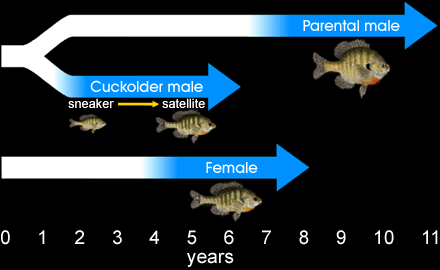 Alternative Life Histories of the Bluegill Sunfish 
– Mart Gross & Bryan Neff
Take home message
However, sneaking is negatively frequency dependent in that, because of competition, the advantages of sneaking decrease as the density of sneakers increases. 
Alternatively, no single strategy may confer a consistently greater selective advantage over others, so each is favored at different times and is consequently maintained at least at low frequencies in a population. 
Finally, differing reproductive modes may represent nothing more than alternative, equally adaptive responses to similar environmental forces (Fischer & Petersen 1987)